সবাইকে স্বাগত
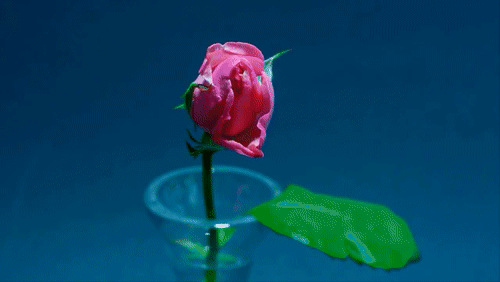 পরিচিতি
ঝর্ণা সুলতানা
সহকারী শিক্ষক
মোহরপাড়া উচ্চ বিদ্যালয়
শিবপুর, নরসিংদী
শ্রেণি- নবম /দশমবিষয়- বাংলা (প্রথম পত্র)সময়- ৫০ মিনিট
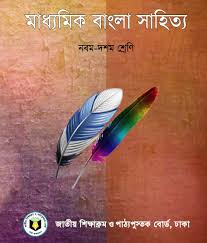 ছবিটি ভালো করে লক্ষ্য করি
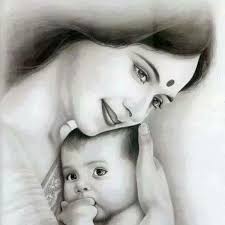 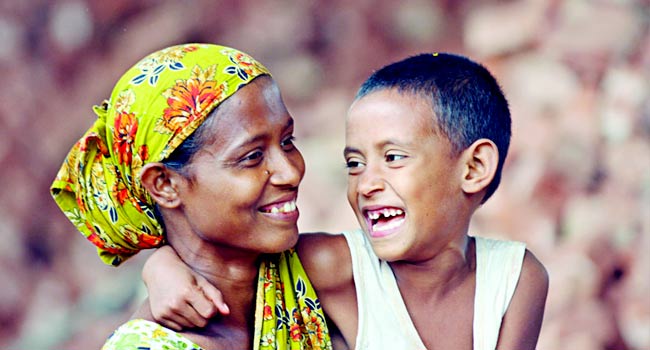 জননী
ছবিটি ভালো করে লক্ষ্য করি
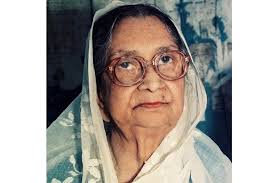 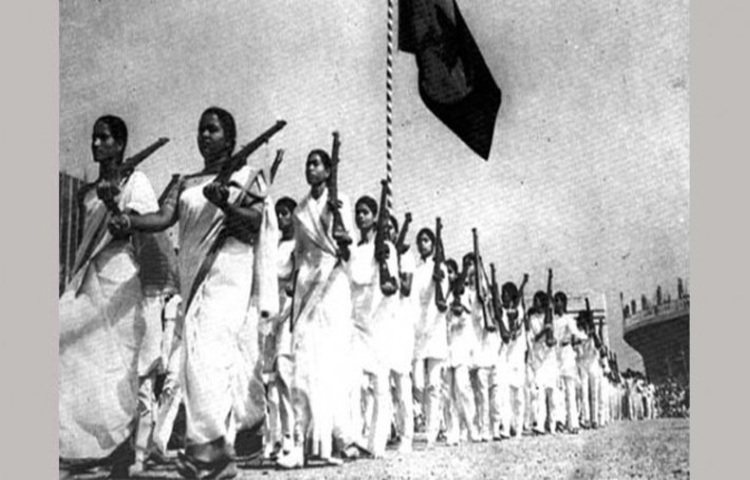 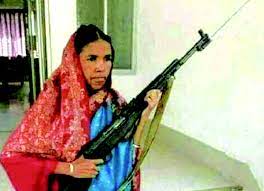 সাহসী জননী
আজকের পাঠ
সাহসী জননী বাংলা।
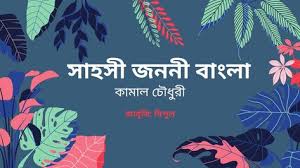 শিখনফল
এই পাঠ শেষে শিক্ষার্থীরা—
কবি পরিচিতি বলতে পারবে;
কবিতাটি শুদ্ধ উচ্চারণে আবৃত্তি করতে পারবে; 
 একাত্তরের বাঙ্গালির সাহস ও জাগরণের তাৎপর্য ব্যাখ্যা করতে পারবে;
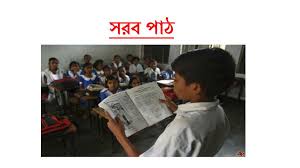 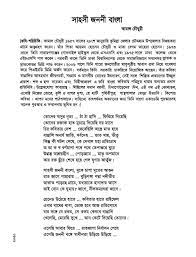 জন্ম
১৯57 খ্রি.
২8 জানুয়ারী  
জন্মগ্রহন করেন।
বর্তমানে তিনি সরকারী চাকরিতে নিয়োজিত আছেন।
২০০৬ সালে তিনি গারো জনগোষ্ঠীর মাতৃসূত্রীয় আবাস প্রথা নিয়ে গবেষণা করে
পিএইচডি ডিগ্রি অর্জন
করেন।
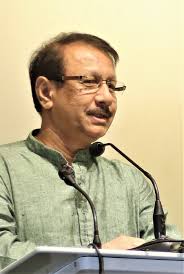 কিশোর কবিতা-আপন মনের পাঠশালাতে।
তিনি বাংলা একাডেমী পুরস্কারসহ অনেক সম্মাননায় ভূষিত হন।
তাঁর উল্লেখযোগ্য
কাব্যগ্রন্থ
মিছিলের সমান বয়সী, এসেছি নিজের ভোরে, ধূলি ও সাগর দৃশ্য।
একক কাজ
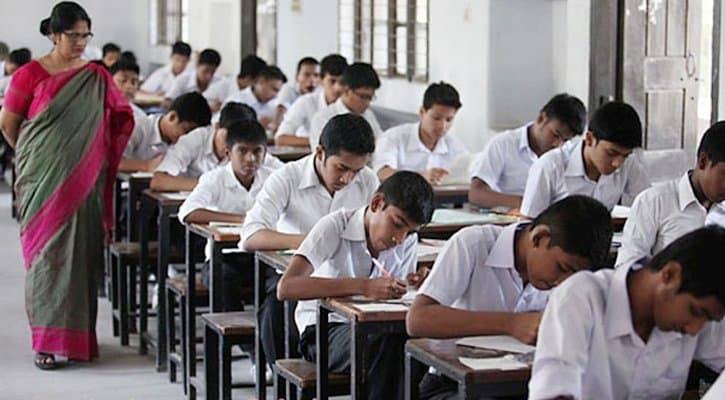 কামাল চৌধুরী কত সালে জন্ম গ্রহন করেন?
তাঁর পিতার নাম কি?
ছবিটি ভালো করে লক্ষ্য করি
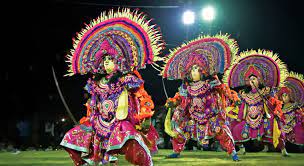 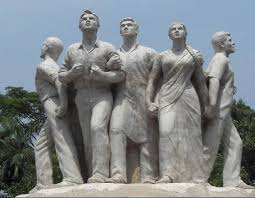 তোদের অসুর নৃত্য... ঠা ঠা হাসি ফিরিয়ে দিয়েছি
তোদের রক্তাক্ত হাত মুচরে দিয়েছি নয় মাসে।
[Speaker Notes: ঁক]
চলো ছবিটি ভালো করে লক্ষ্য করি
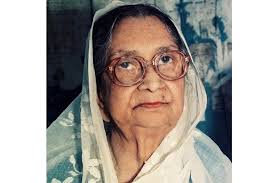 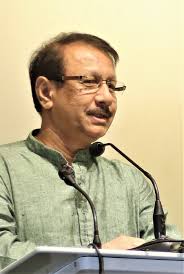 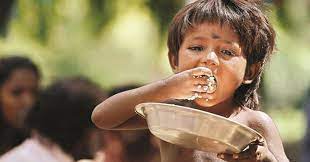 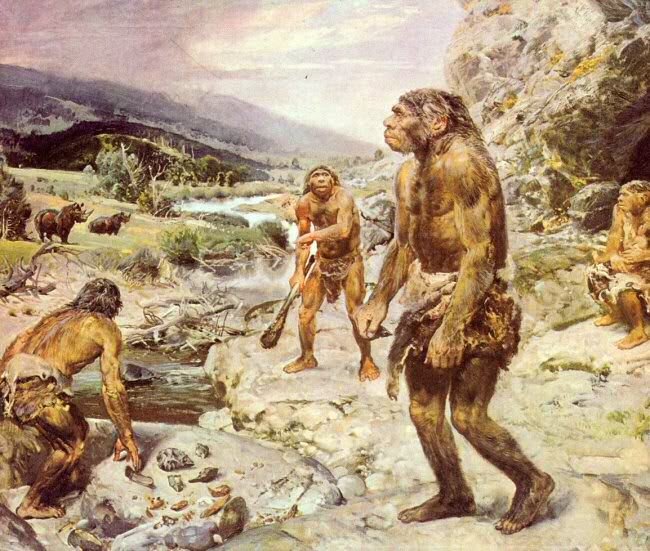 চির কবিতার দেশ... ভেবেছিলি অস্ত্রে মাত হবে
বাঙালি অনার্য জাতি, খর্বদেহ... ভাত খায়, ভীতু
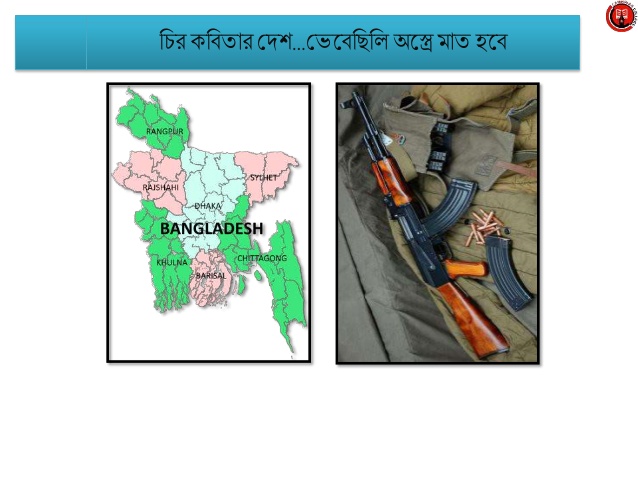 চলো ছবিটি ভালো করে লক্ষ্য করি
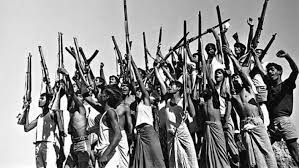 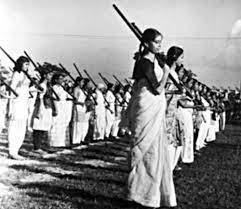 কিন্তু কি ঘটল শেষে, কে দেখাল মহা প্রতিরোধ
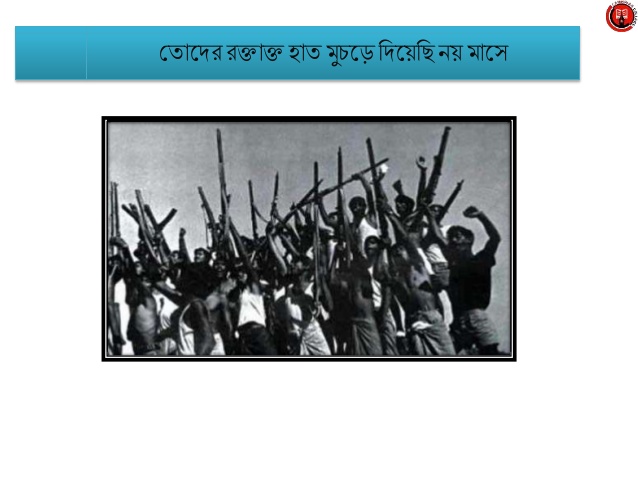 চলো ছবিটি ভালো করে লক্ষ্য করি
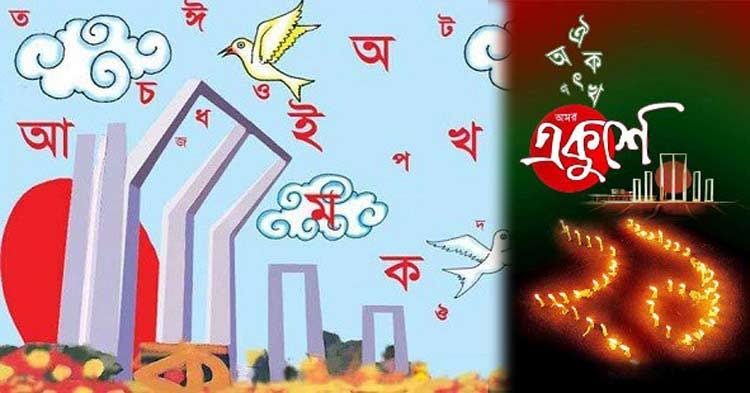 চলো ছবিটি ভালো করে লক্ষ্য করি
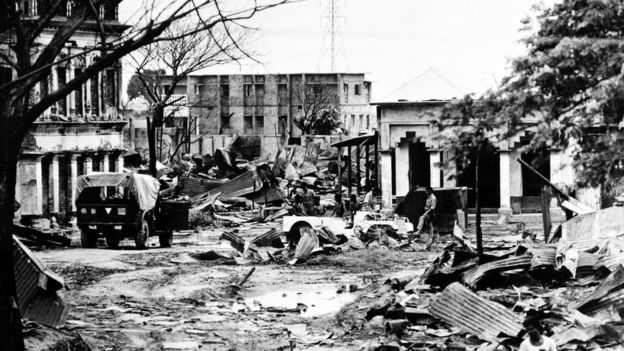 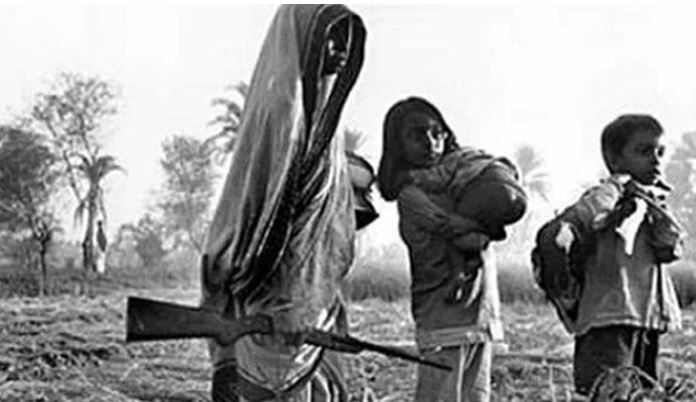 কিন্তু কি ঘটল শেষে, কে দেখাল মহা প্রতিরোধ
ছবিটি ভালো করে লক্ষ্য করি।
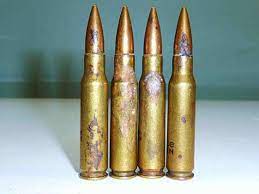 চলো ছবিটি ভালো করে লক্ষ্য করি
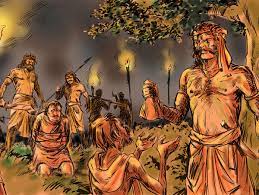 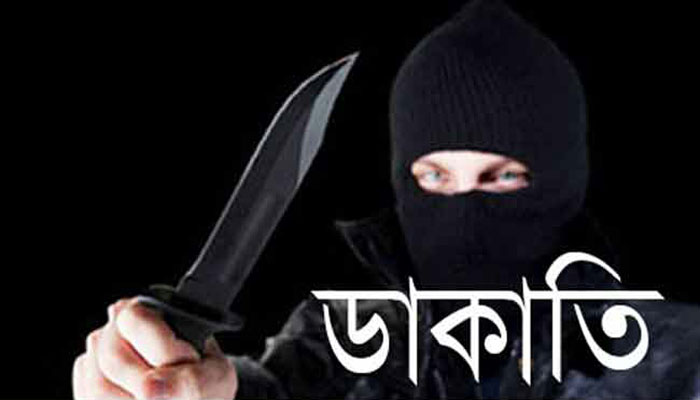 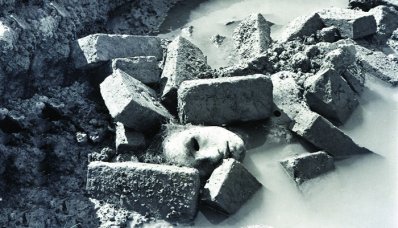 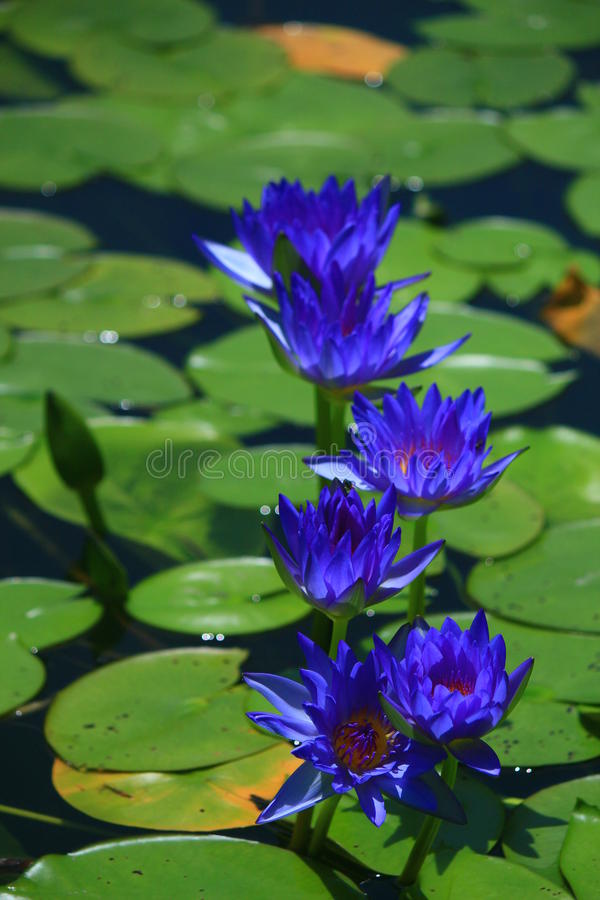 রাত জাগে পাহারায়...ডাকাত পড়েছে গ্রামে...
নীলকমলেরা জাগে।
চলো ছবিটি ভালো করে লক্ষ্য করি
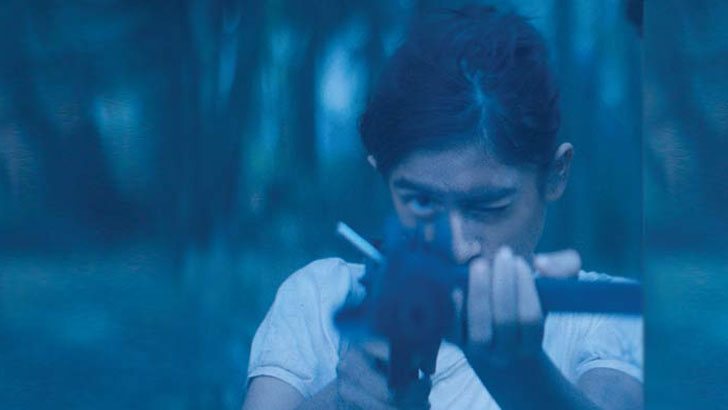 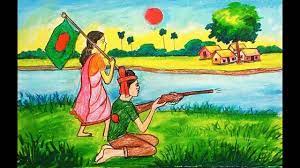 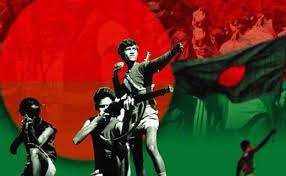 গ্রেনেড উঠেছে হাতে... কবিতার হাতে রাইফেল
চলো ছবিটি ভালো করে লক্ষ্য করি
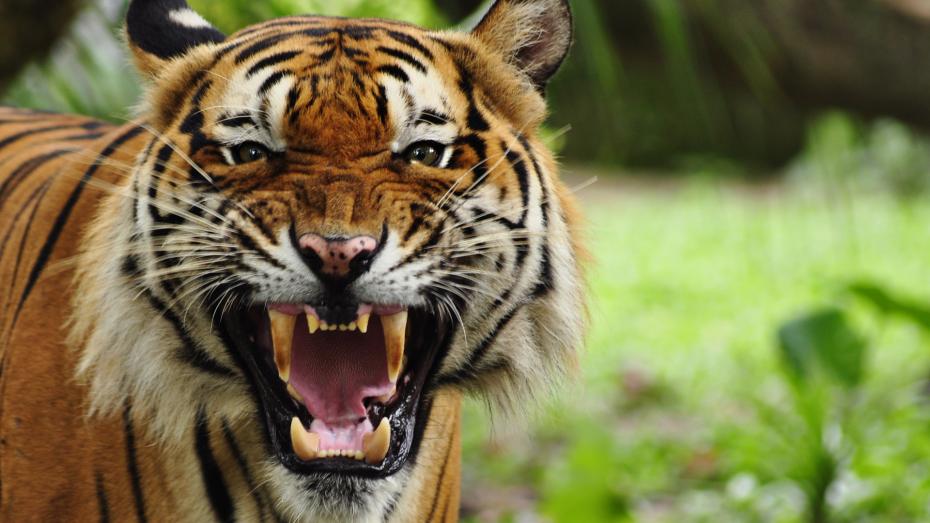 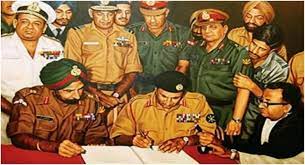 এবার বাঘের থাবা,ভোজ হবে আজ প্রতিশোধে
খেলেছি, মেরেছি সুখে...কান কেটে দিয়েছি তোদের।
চলো ছবিটি ভালো করে লক্ষ্য করি
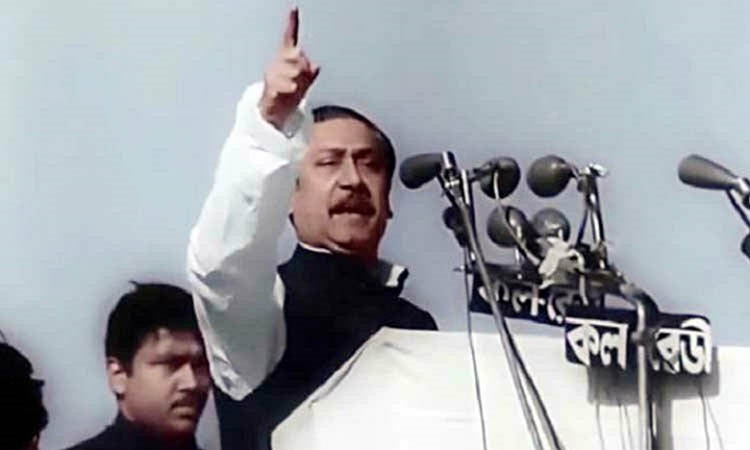 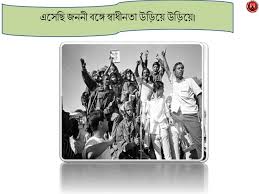 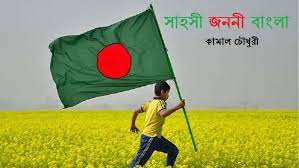 এসেছি আবার ফিরে...রাতজাগা নির্বাসন শেষে
এসেছি জননী বঙ্গে স্বাধীনতা উড়িয়ে উড়িয়ে।
দলীয় কাজ
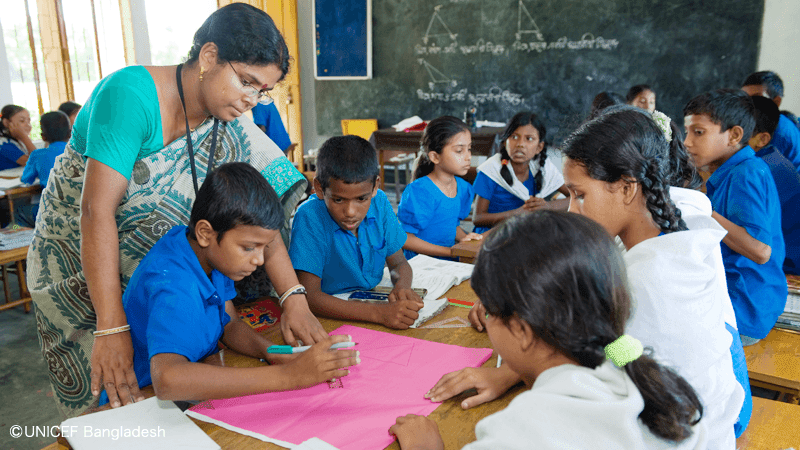 গ্রেনেড উঠেছে হাতে...কবিতার হাতে রাইফেল
এবার বাঘের থাবা, ভোজ হবে আজ প্রতিশোধে লাইন দুটোর তাৎপর্য বিশ্লেষণ কর।
জোড়ায় কাজ
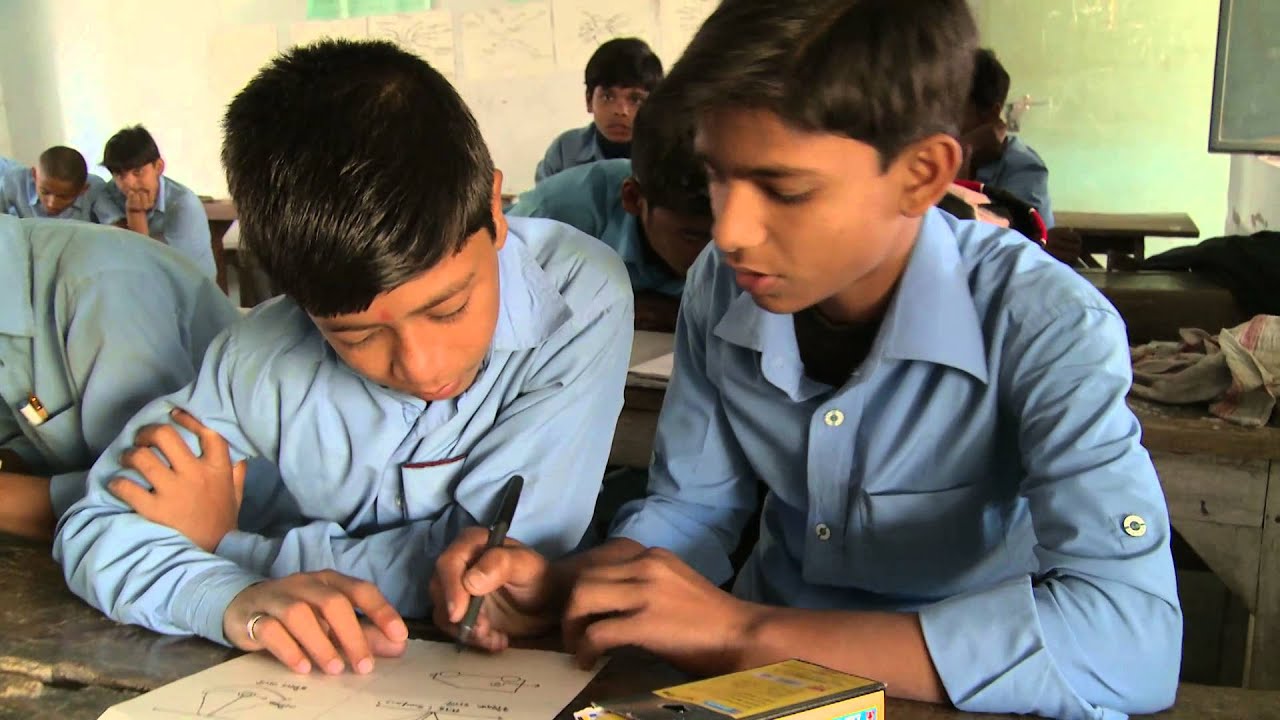 কবিতাটি ভালো করে পড়ে কবিতাটির মূলভাব বিশ্লেষণ কর।
মূল্যায়ন
সাহসী জননী বাংলা কবিতাটি কার লেখা?
সাহসী জননী বাংলা কবিতায় কবি কি বুঝাতে চেয়েছেন?
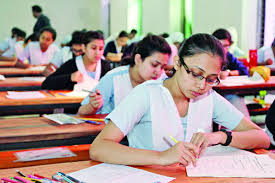 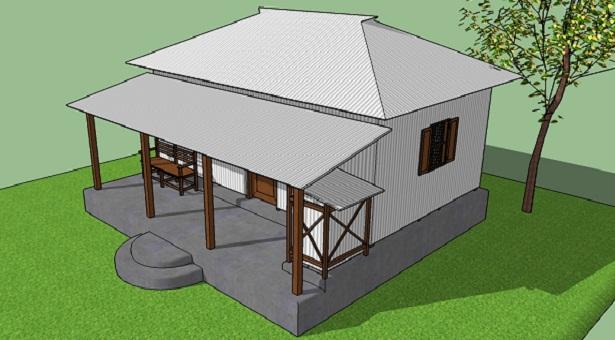 বাড়ির কাজ
সাহসী জননী বাংলা কবিতায় বাঙালির বিদ্রোহী আত্মার সত্তার যে পরিচয় প্রস্ফুটিত হয়েছে তা কবিতার আলোকে বিশ্লেষণ কর ।
ধন্যবাদ সবাইকে
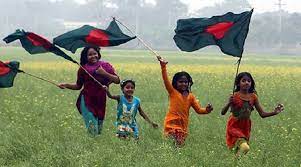 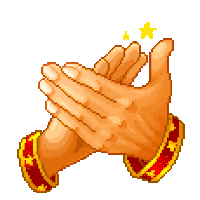